Уважаемые жители Кисельнинского сельского поселения!Администрация муниципального образования «Кисельнинское сельское поселение» представляет Вам «Бюджет для граждан», созданный для обеспечения прозрачности и открытости бюджетного процесса. Наверняка многих волнует вопрос: «На какие цели расходуются средства местного бюджета?» Каждый вправе в максимально удобной и доступной форме получать информацию о направлениях бюджетной политики, проводимой на территории Кисельнинского сельского поселения, чтобы иметь возможность самостоятельно делать выводы об эффективности расходования средств.                  Глава Администрации МО Кисельнинское СП                          С.Г. Белугин
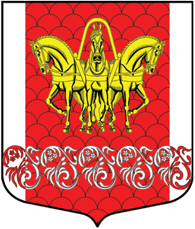 Бюджет муниципального образования «Кисельнинское сельское поселение» Волховского муниципального района 
за 2023 год
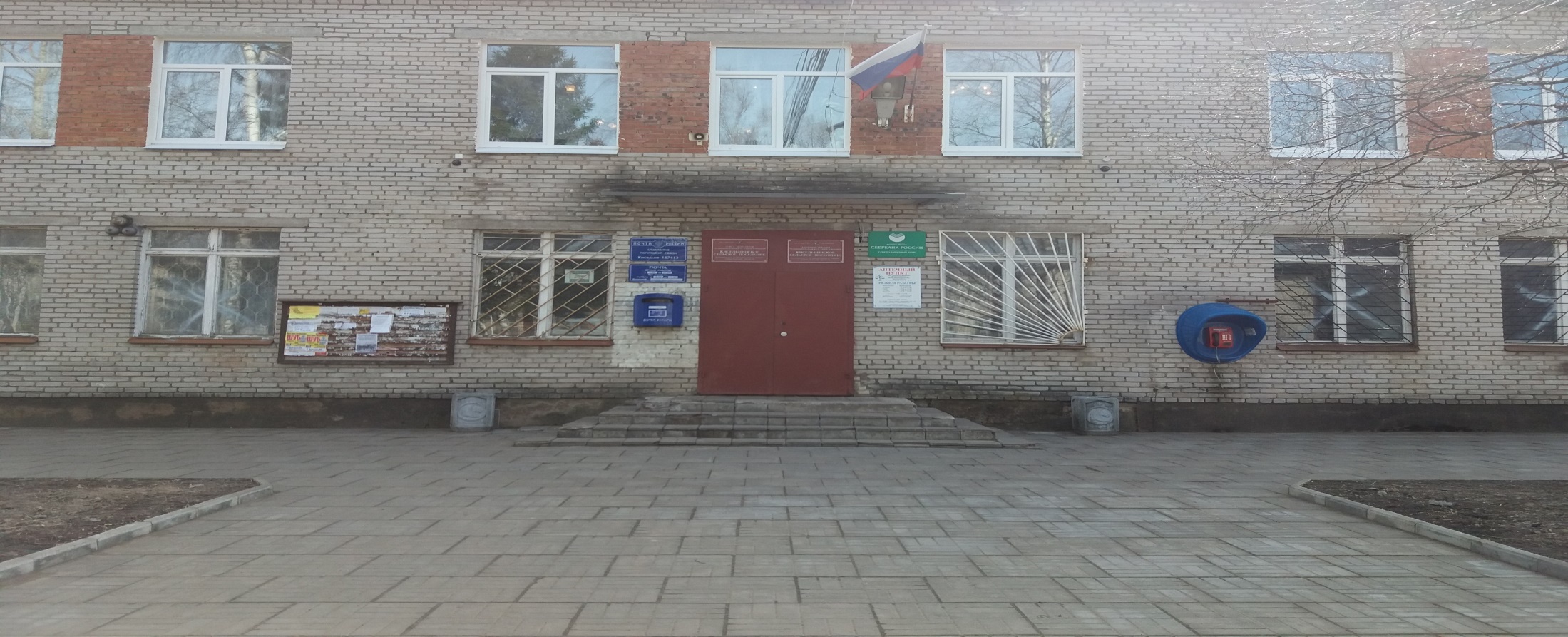 Бюджет и его составные частиБюджет – это форма образования и расходования денежных средств, предназначенных для финансового обеспечения задач и функций государства и местного самоуправления
Доходы бюджета – поступающие в бюджет денежные средства          (налоговые, неналоговые, безвозмездные поступления)
Расходы бюджета – выплачиваемые из бюджета денежные средства (культура, благоустройство, жкх и т.д)
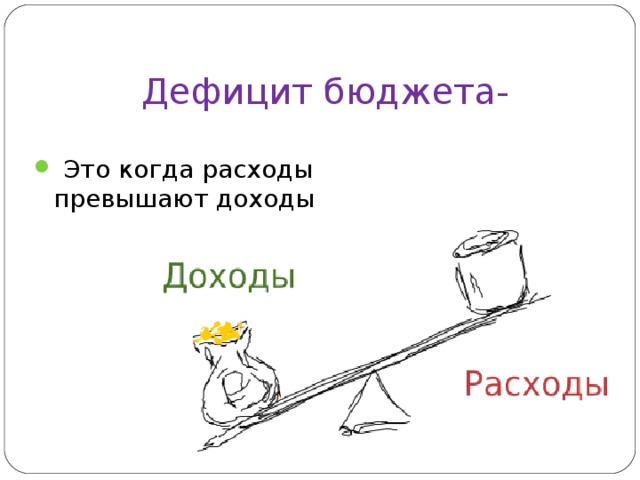 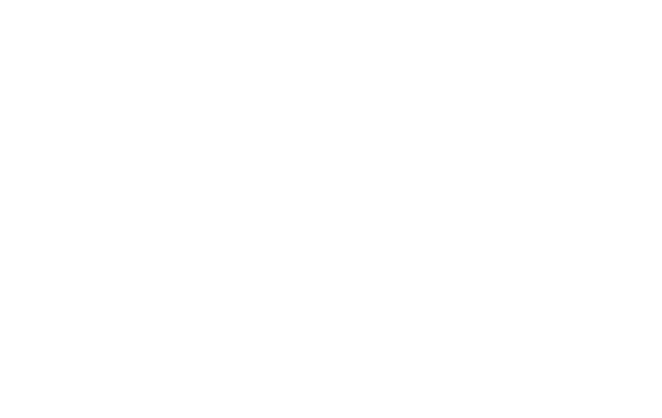 Основные параметры бюджета муниципального образования «Кисельнинского сельского            поселения Волховского муниципального района» на 2023 год 						                                     тыс. руб.
Доходы бюджета муниципального образования «Кисельнинское сельское поселение» Волховского муниципального района Ленинградской области на 2023 год
Расходы бюджета муниципального образования «Кисельнинское сельское поселение» Волховского муниципального района на 2023 год
Муниципальные программы Кисельнинского сельского поселения и доля бюджетных средств в общем объеме расходов
Муниципальная программа «Развитие культуры и физкультуры на территории муниципального образования «Кисельнинское сельское поселение» Волховского муниципального района Ленинградской области 5658,0 тыс. руб.
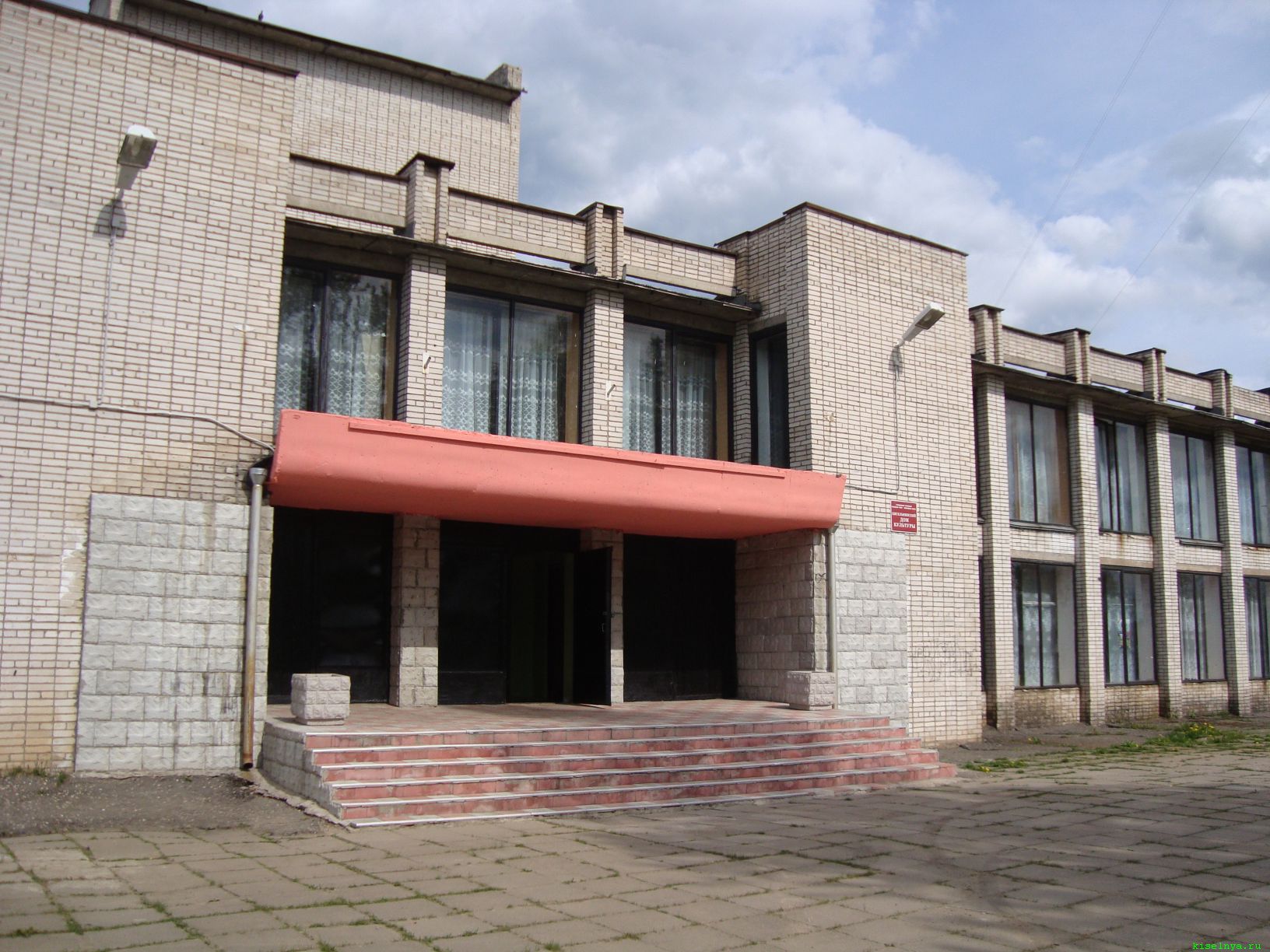 Муниципальная программа "Совершенствование и развитие сети автомобильных   дорог и дворовых территорий муниципального образования «Кисельнинского сельского поселения» Волховского муниципального района Ленинградской области 6706,0тыс. руб.
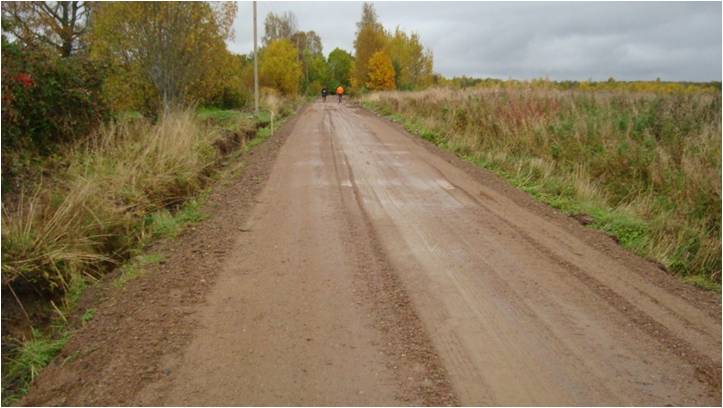 Муниципальная программа «Благоустройство территории муниципального образования «Кисельнинское сельское поселение» Волховского муниципального района Ленинградской области –432,1тыс. руб. (МБ)
обрезка деревьев, кустарников 
              и удаление сухостоя
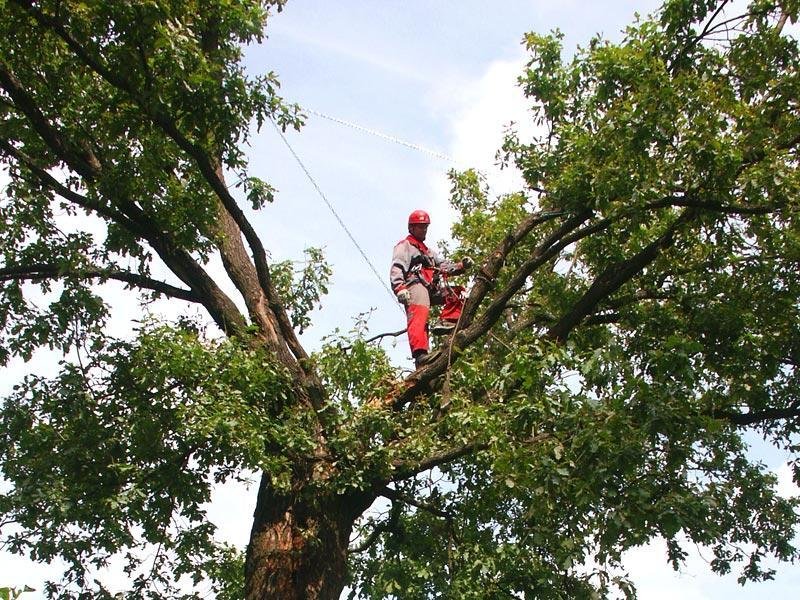 - мероприятия в области содержания мест захоронения – 18,7 тыс. руб.
Прочее благоустройство 2545,4тыс. руб. (МБ)
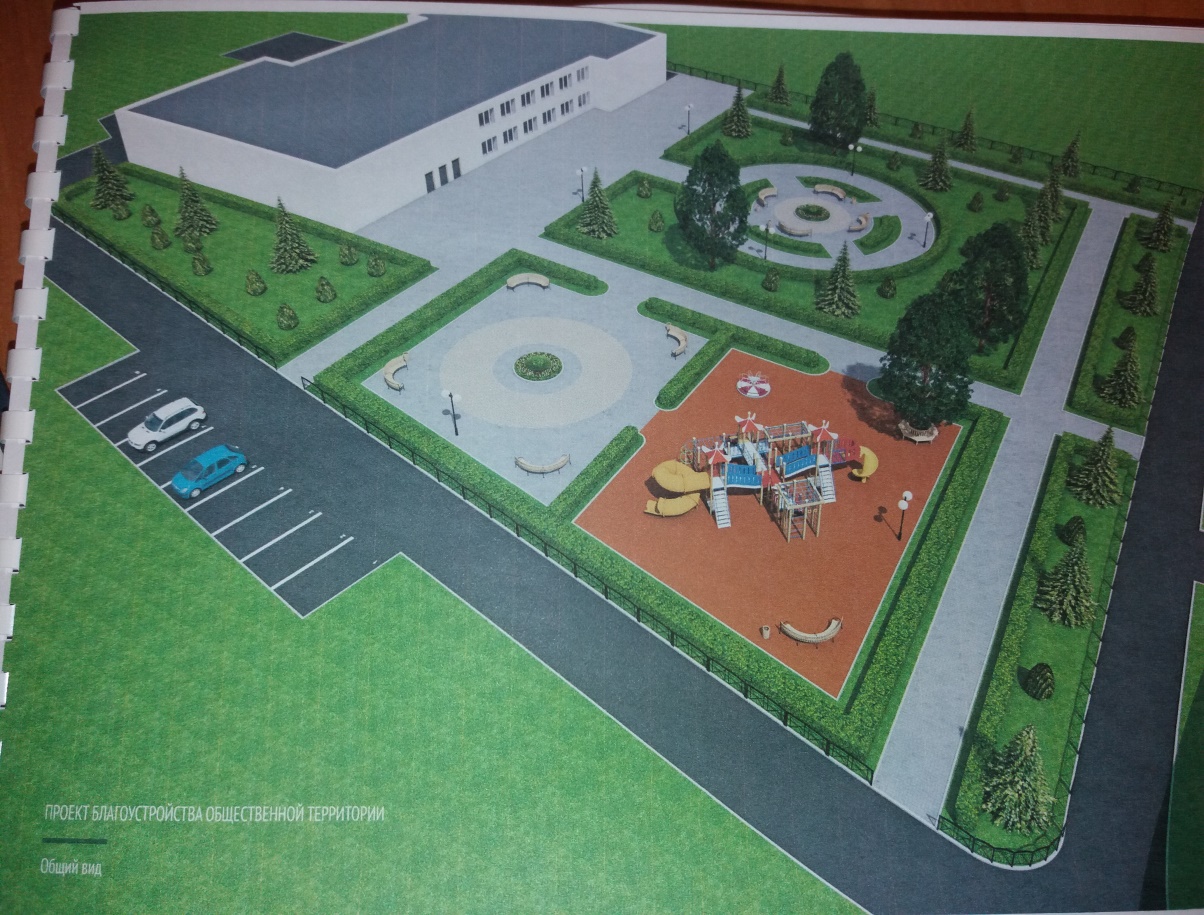 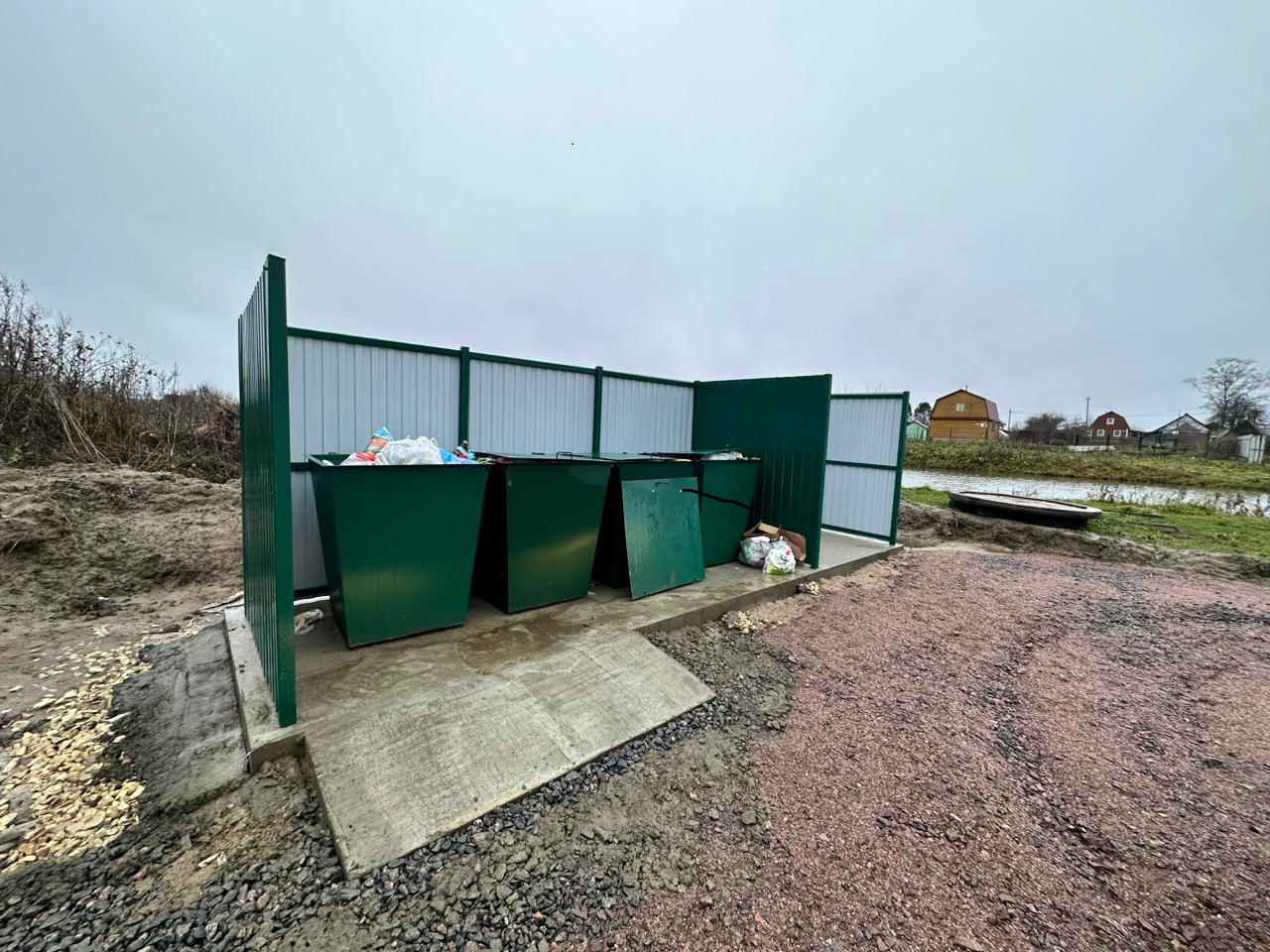 [Speaker Notes: «Создание и содержание мест (площадок) накопления твердых коммунальных отходов на территории муниципального образования «Кисельнинское сельское поселение» Волховского муниципального района Ленинградской области, Оснащение мест (площадок) накопления твердых коммунальных отходов емкостями для накопления-5384,7тыс. руб]
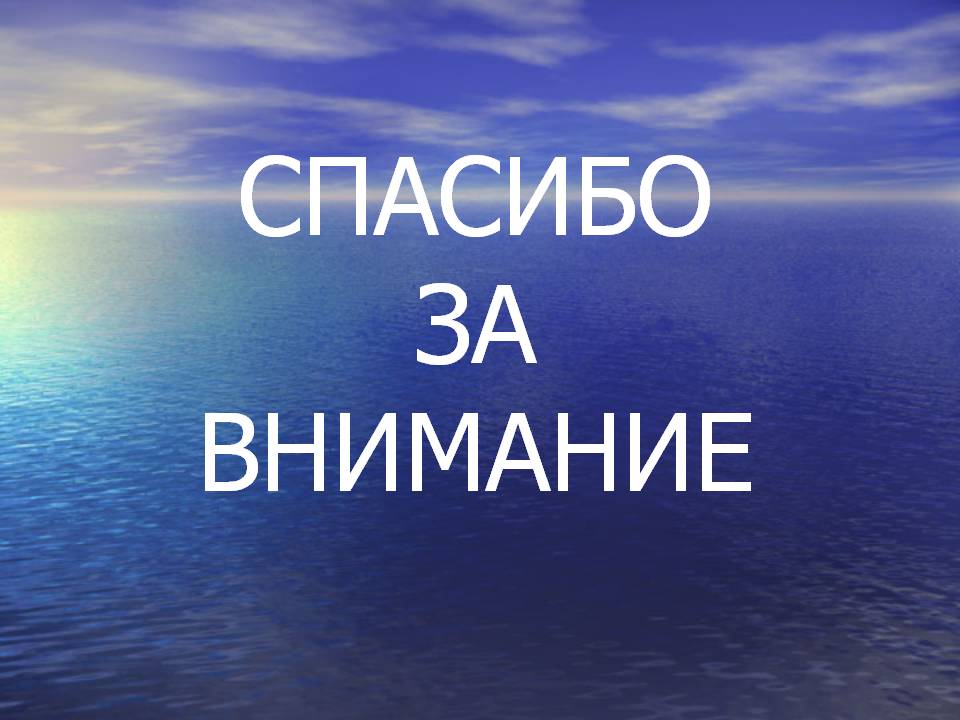